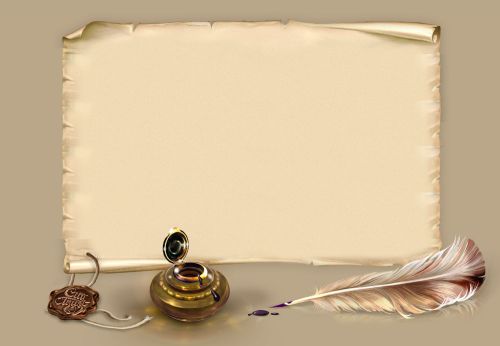 Обособление определений
Цели:
Вспомнить понятия ОБОСОБЛЕНИЕ и ОПРЕДЕЛЕНИЕ.
Познакомиться с основными условиями обособления определений.
Научиться обособлять определения в предложении и решать задания ОГЭ и ЕГЭ.
Закреплять навыки нахождения в тексте определений, выраженных причастным оборотом.
Что такое обособление?
Обособление - один из способов смыслового выделения или уточнения части высказывания.

Обособленные второстепенные члены предложения – это смысловые отрезки, которые на письме выделены запятыми или тире, а в устной речи - паузами.
Что такое определение?
Определение.
Второстепенный член предложения, который отвечает на вопросы какой?(какая?, какое?, какие?), чей?(чья?, чьё?, чьи?)
Подчёркивается волнистой линией.
Чаще всего выражается прилагательным и причастием.
Обособление определений ОГЭ и ЕГЭ
В каком варианте ответа правильно указаны все цифры, на месте которых в предложениях должны стоять запятые.
-Стыдливая и робкая(1) она досадовала на свою застенчивость.
-На окне(2) серебряном от инея(3) за ночь хризантемы расцвели.
-Измученная многодневной засухой (4)земля жадно утоляла жажду. 
-Мощёная булыжником(5) дорога поднималась на вал.
1)1,2,3,4,5   2)1,2,3,4   3)1,2,3    4)1,2,3,5
Найди в предложении определение, задав вопросы какой? чей?
(они могут изменяться по падежам: какого? каких? какая?)
Алгоритм постановки знаков препинания.
Найди слово, от которого  зависит определение.
Оно является местоимением (я, ты, мы, вы, он, она, они и т.д.)?
да
нет
Определение зависит от имени существительного. Определение стоит после определяемого слова (существительного)?
да
нет
Если определение стоит перед именем существительным, посмотри, есть ли у определения добавочное обстоятельственное значение (можно задать вопросы: несмотря на что? почему? зачем?)?
да
нет
выделяй определение с двух сторон запятыми. Не забудь про зависимые от определения слова
НЕ выделяй определение!!!
Решим задание ЕГЭ
В каком варианте ответа правильно указаны все цифры, на месте которых в предложениях должны стоять запятые.
-Стыдливая и робкая(1) она досадовала на свою застенчивость.
-На окне(2) серебряном от инея(3) за ночь хризантемы расцвели.
-Измученная многодневной засухой (4)земля жадно утоляла жажду. 
-Мощёная булыжником(5) дорога поднималась на вал.
1)1,2,3,4,5   2)1,2,3,4   3)1,2,3    4)1,2,3,5
Упражнения по учебнику.
№  293
Домашнее задание:
Упражнение  292